JCM OSCE – 6/6/2018
POK OI HOSPITAL
1
Question 1
A 50 year old man got bitten by an unknown snake while hiking today. 

What are the recommended prehospital treatments? State 2.
ABC  (neurotoxic Kraits / Cobra can cause respiratory failure)
Avoid excessive manipulation
Immobilize injury body part
Gentle cleansing of wound
Avoid incision / venom suction
Tourniquet maybe harmful as jeopardize limb circulation
2
Question 1
What are the important aspect for assessment for snake bite?
Snake identification  (photos / dead snake)
Wound condition  (look for fang marks and local symptoms)
Envenomation toxidrome   (coagulopathy / ptosis / neurological symptoms)

What are the important treatments?
ATT
Wound dressing
Consider antibiotics
analgesics
Consider antivenom
3
Question 1
On inspection patient left forearm was bitten by snake and the appearance was like this
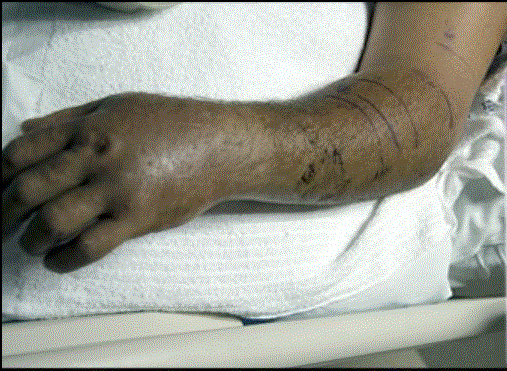 4
Question 1
What is the likely culprit snake?
Viper

What are the possible complications
Compartment syndrome

Coagulopathy
5
Question 1
What are the pretreatments for antivenom treatments?
Resuscitation equipment standby

Consider anti histamine and hydrocortisone

What is the dosage adjustment for antivenom if the patient was a children?
Same total amount
6
Question 2
A 70 year old man presented to the AED department for fever and back pain.

List 3 differential diagnosis of fever with acute back pain?
Musculoskeletal cause (back abscess / osteomyelitis)

Renal cause (Acute pyelonephritis)

Vascular cause (mycotic aneurysm)
7
Question 2
Your junior colleague has taken a KUB during workup for the patient with the provisional diagnosis of acute pyelonephritis in his mind. Describe the X ray findings.

Curvilinear mass with calcification in the left paravertebral region
8
9
Question 2
BP 80/60, P110, T 38C
Ultrasound was done on this patient with the following findings. What is this view, findings and the diagnosis?
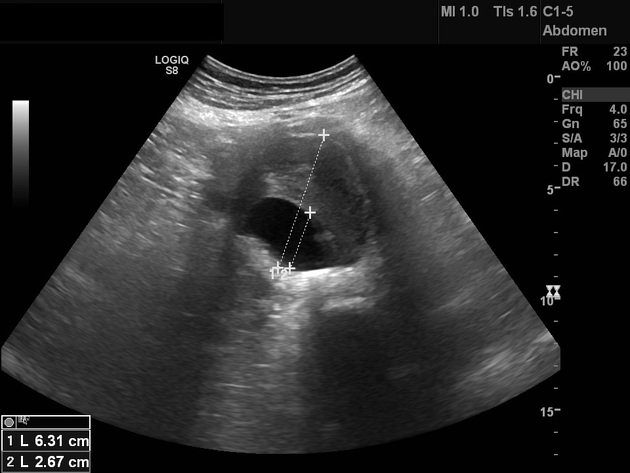 10
Question 2
Transverse view of the abdominal aorta
Dilated abdominal aorta (6cm)
Intramural thrombus

What is the provisional diagnosis for the above condition? What are the common risk factors?
Mycotic aneurysm
infective endocarditis (common)
intravenous drug use
immunosuppression
iatrogenic arterial trauma
pre-existing atherosclerotic plaque or a native aneurysm
prosthetic arterial devices (e.g. stents and grafts)
11
Question 2
CT was done for this patient, list some features which may be shown on CT 
saccular, multilobulated appearance

adjacent soft tissue stranding

adjacent collection +/- gas

adjacent reactive lymphadenopathy

retroperitoneal para-aortic fluid collection and vertebral erosion
12
Question 2
13
Question 2
What are the common sites for such condition ?
thoracic and abdominal aorta
abdominal visceral arteries
lower extremity arteries
intracranial arteries

What are the most common pathogen?
Staphylococcus aureus
Salmonella species
14
Question 2
What is the immediate ED treatment?
Fluid resuscitation

Early antibiotics (Vancomycin / ceftriaxone)

Consult surgeon for operation
15
Question 3
A 40 year old man was found unconscious after being rescue back to the shore from submersion injury in the middle of the sea. No palpable pulse on assessment. You decided to initiate CPR for the patient.

What is your CPR step sequence? Why?
A-B-C instead of C-A-B
Most likely cause is hypoxia / respiratory arrest in drowning
Open airway with 2 rescue breaths, followed by chest compressions if no response
16
Question 3
Are abdominal thrust or Heimlich maneuver useful in expelling water out from the airway?
No 
Water is absorbed if aspirated and seldom leads to mechanical obstruction to airway
It will delay CPR and hence lower its successful rate 

What is the predominant cardiac arrest rhythm in drowning?
Asystole
17
Question 3
What is the pathophysiology of drowning?
Panic / vigorous struggling and breathholding
Water swallowed / aspiration
Laryngospasm after aspiration of water
Hypoxia / cardiac arrest

Water in alveoli cause surfactant dysfunction and washout
Decrease lung compliance and VQ mismatch
18
Question 3
What is the difference between seawater and freshwater drowning?
Seawater – hypertonicity 
Plasma drawn into alveoli – pulmonary edema
Hypertonic serum

Freshwater – water pass through lungs to intravascular compartment
Serum dilution effect
Volume overload

However, water aspiration amount clinical insignificant if non fatal drowning
19
Question 3
How would you manage the patient if there is evidence of acute lung injury?
Bronchodilators for bronchospasm
Protective lung ventilation
Antibiotics if clinically chest infection / submerged in contaminated water
Can consider extracorporeal membrane oxygenation (ECMO) 

What are the prognostic indicators for drowning?
Duration < 10 min
> 25min associated with low chance of favorable outcome
20
Question 4
A fish shop owner attended with multiple skin lesions over his hand
History of injury while cleaning fish tanks
21
22
Fish tank granuloma
Multiple slow-growing, inflamed red bump (nodule or plaque) at the trauma site

Painful and may become ulcerated or crusted

Skin changes usually appear about two to four weeks after the aquatic exposure

Pathogen : Myobacterium marinum
23
Diagnoses
Acid-fast staining from soft tissue drainage / biopsy
Specific low temperature cultures
35C / 28C – 32C
Histopathology
Immunohistochemistry
PCR
24
Diagnoses
Essential to obtain exposure history to get Dx

DDx
Bites / venomous stings of aquatic organisms
25
Water exposure infection
AVEEM
Areomonas
Most commonly GE
Can cause wound infection
Vibro vulnificus
Necrotizing infection
Edwardsiella Tarda
Erysipelothrix
Wide spread in different animals and aquatic condition
Can cause cellulitis
Myobacterium Marinum
26
Treatment
Wound dressing
Tetanus
Antibiotics
Surgical consultation if potential necrotizing infections
27
Antibiotics
Specific (Myobacterium marinum)
Dual therapy 
Clarithromycin + ethambutol / rifampin
Mono therapy (superficial infections)
Clarithromycin / doxycycline / septrin
28
Complications
Tenosynovitis
Arthritis
Osteomyelitis
Disseminated infection (immunocompromised)
29
Question 5
A 45 year old lady attempted suicide by hanging. She was discovered and rescued  by her husband. She was brought to AED.
30
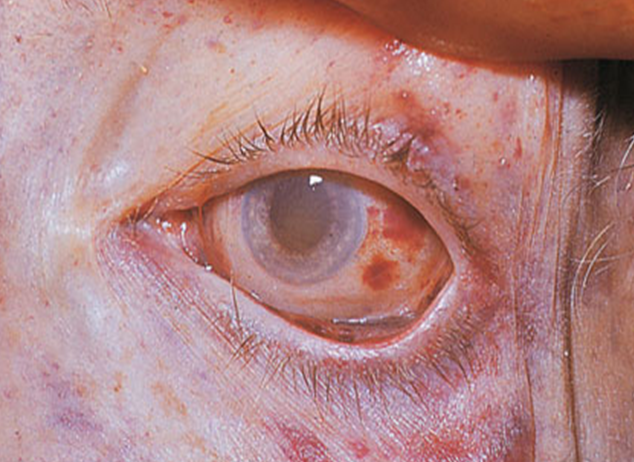 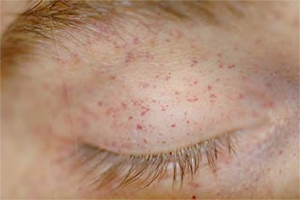 31
Question 5
What are the features in the clinical photo?
Ligature marks on anterior neck
Tardieu’s spots (asphyxial petechiae)
Subconjunctival petechia or hemorrhage
32
Question 5
What are the two types of hanging injury? What is the significance?
Judicial hanging
 drop distance > body height
often results in cervical spine (Hangman’s fracture) and spinal cord injury

Non-judicial/suicidal hanging
Drop distance < body height  / incomplete suspension
usual suicidal case, cervical spine injury rare
33
34
Question 5
Describe the X-ray features (2)
What is the usual mechanism? 
Is hanging the most commonly associated injury?
35
Traumatic spondylolisthesis of axis(C2)
Fracture of pars interarticularis of C2

Most commonly Hyperextension-compression injury

Most commonly seen in MVC / contact sports injury. Sometimes seen in judicial hanging
36
37
Question 5
Name 3 possible causes of death of a hanging patient.
High cervical fracture / spinal cord injury (Judicial hanging)

Venous obstruction, leading to cerebral stagnant hypoxia, and then decrease muscle tone leading to further tightening 

Arterial spasm due to carotid pressure, leading to low cerebral blood flow and collapse

Vagal reflex due to pressure to carotid body, results in extreme bradycardia and cardiac arrest
38
Question 5
Airway compromise is not thought to be the immediate cause of collapse
External compression of the airway structures requires significantly more force than the vascular structures and this is not thought to play a significant role
Several reports exist of suicidal posttracheostomy patients who successfully hung themselves with ligatures well above the tracheostomy
39
Question 5
Name 4 other possible complications of hanging.
Pneumothorax
Vascular injury
Esophageal rupture
Laryngeal fracture
Pulmonary edema
Aspiration pneumonia
40
The End
41
Pars vs pedicles
42